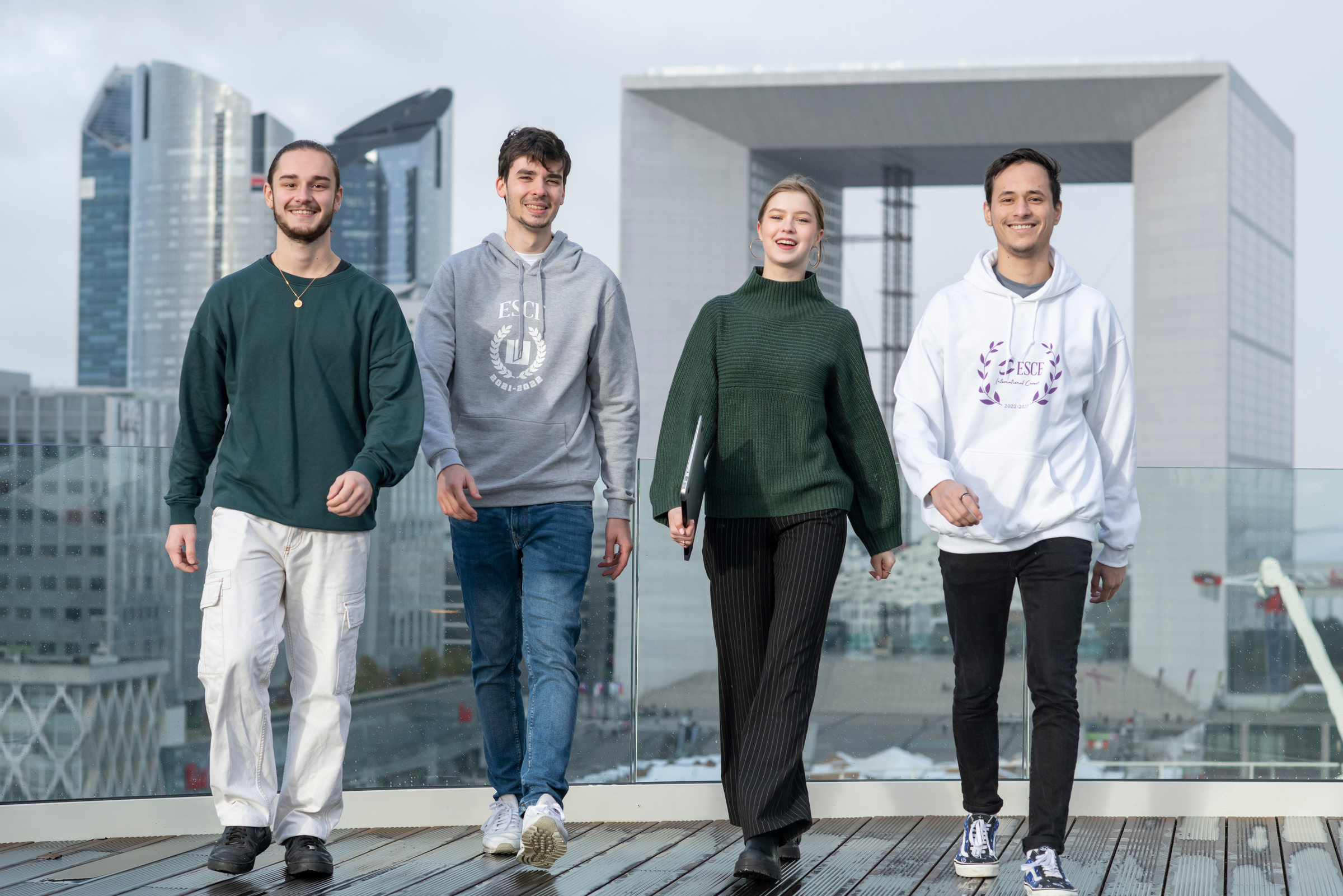 BRIEF JURYS 
ORAUX SESAME 
2024
LES POINTS CLES DE L’ECOLE


LE DEROULE DE L’ORAL
LA GRANDE ECOLE POUR LANCER SA 
CARRIERE INTERNATIONALE…
NOTRE MISSION EST DE FORMER NOS ÉTUDIANTS AU DÉVELOPPEMENT INTERNATIONAL, DANS LE RESPECT DE L’ÉTHIQUE, DE LA DIVERSITÉ ET DES CULTURES, ET DE LES PRÉPARER À INTÉGRER AVEC SUCCÈS LE MARCHÉ DU TRAVAIL EN TANT QUE CITOYENS ENGAGÉS DE L’ÉCONOMIE MONDIALE.
BATIR SON PARCOURS PERSONNALISE
3 CURSUS DE LA 1ÈRE À LA 3ÈME ANNEE
Cursus International Business

Cursus International Business trilingue anglais / français / espagnol  ou anglais / français / allemand (triple diplôme Berlin)
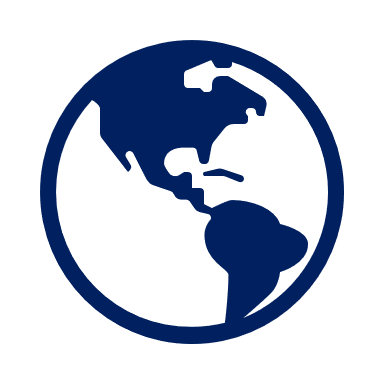 Cursus Sciences Politiques Internationales
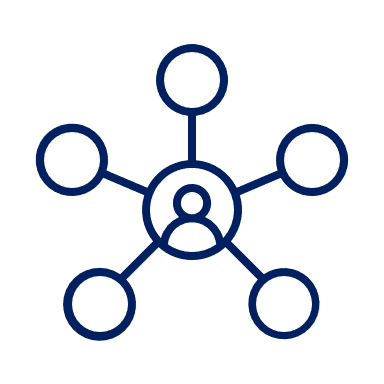 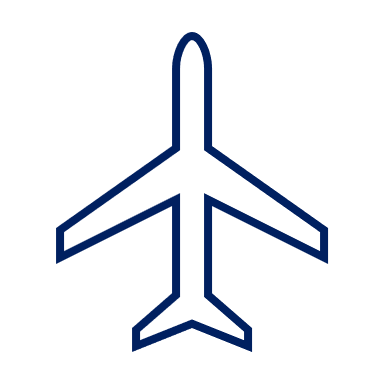 Cursus Expert
Cours spécificités grandes régions du monde
Summer School America / Asia / Europe en fin de 1ère année
CHOISIR SON CYCLE MASTER
11 SPECIALISATIONS 
CLASSIQUE OU ALTERNANCE
(1, 2 OU 3 ANS)
Pas de quota sur les spés Masters
ou
DOUBLES DIPLOMES 
TRANSDISCIPLINAIRES
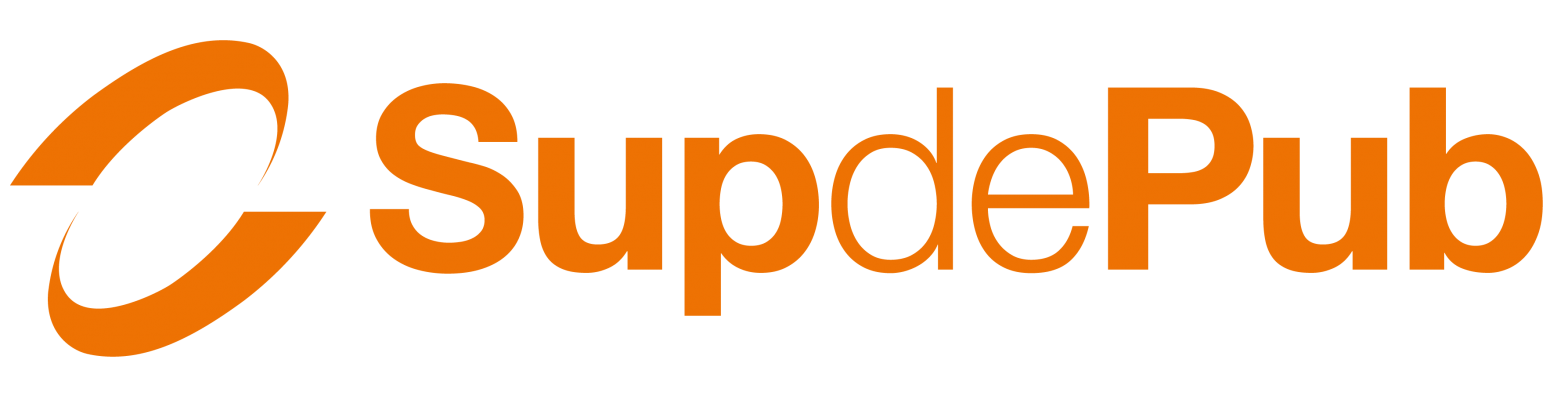 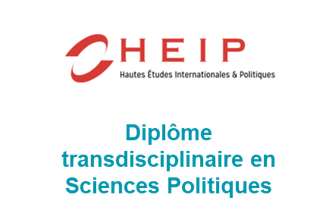 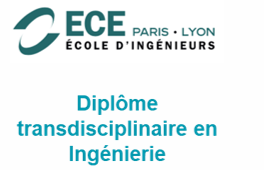 DEVENIR TRILINGUE
Je peux démarrer une nouvelle LV2 niveau débutant
Je peux garder ma LV2 et démarrer une LV3
EXPERIMENTER L’INTERNATIONAL : 
DE 1 A 4 SEMESTRES D’ETUDES
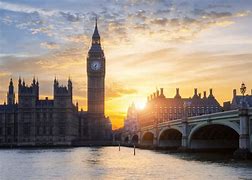 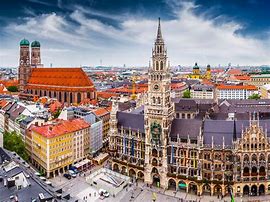 Munich
Londres
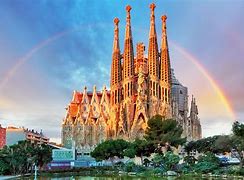 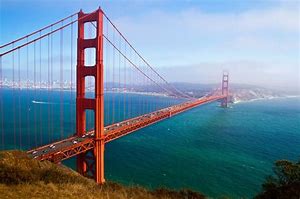 Barcelone
San Francisco
190 UNIVERSITES PARTENAIRES
19 DOUBLES DIPLOMES
4 CAMPUS INTERNATIONAUX OMNES EDUCATION
COMPRENDRE LES ENJEUX DU MONDE DE DEMAIN
DATASCIENTEST 
 CERTIFICATIONS DATA
ENJEUX GEOPOLITIQUES
ENJEUX SOCIETAUX
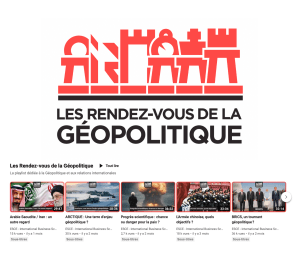 4 DOMAINES D’EXPERTISE
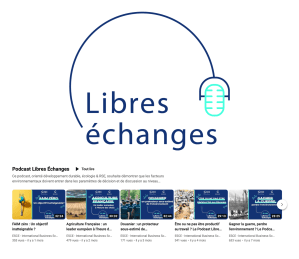 Podcasts : commerce international et grandes problématiques sociétales.
Data Analysis

Programming

Cybersecurity

No code
Interviews visant à sensibiliser les étudiants à la complexité de la Géopolitique.
Vidéos Humanités :
 Philosophie résolument axée sur l’humain
BENEFICIER DU 
RESEAU DES ALUMNI
ET DE PLUS DE 10 000 ENTREPRISES PARTENAIRES
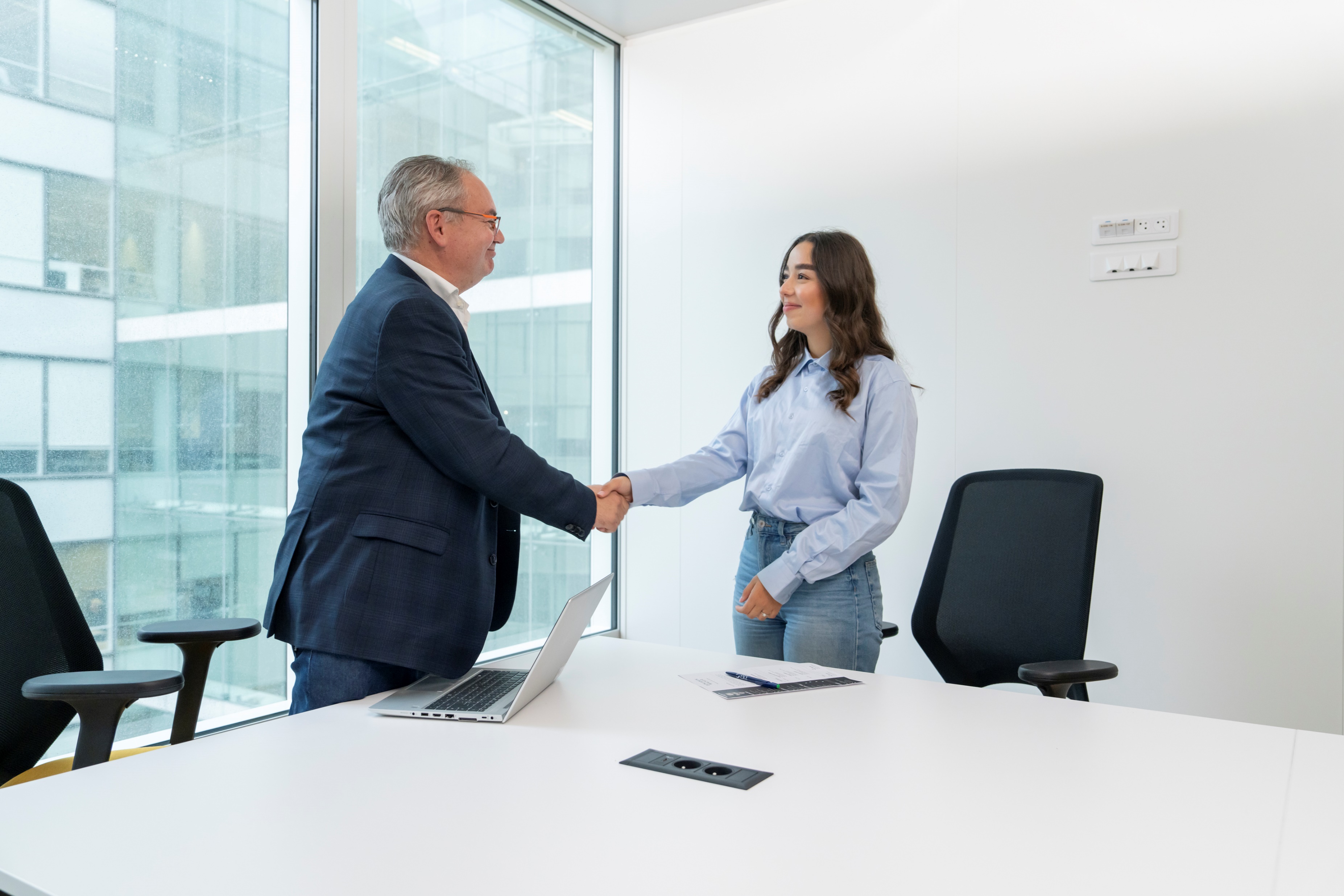 POUR UNE FORTE EMPLOYABILITE
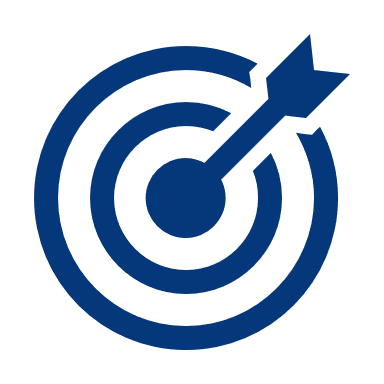 42 000 € SALAIRE SORTIE




91% EN MOINS 4 MOIS



100% EN MOINS DE 6 MOIS
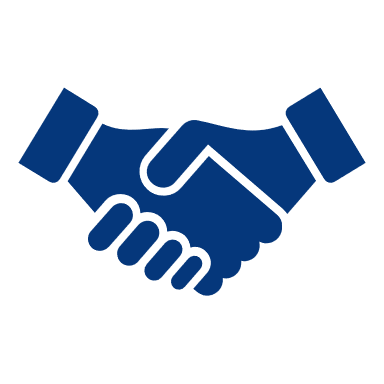 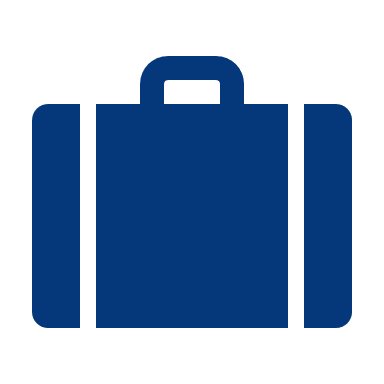 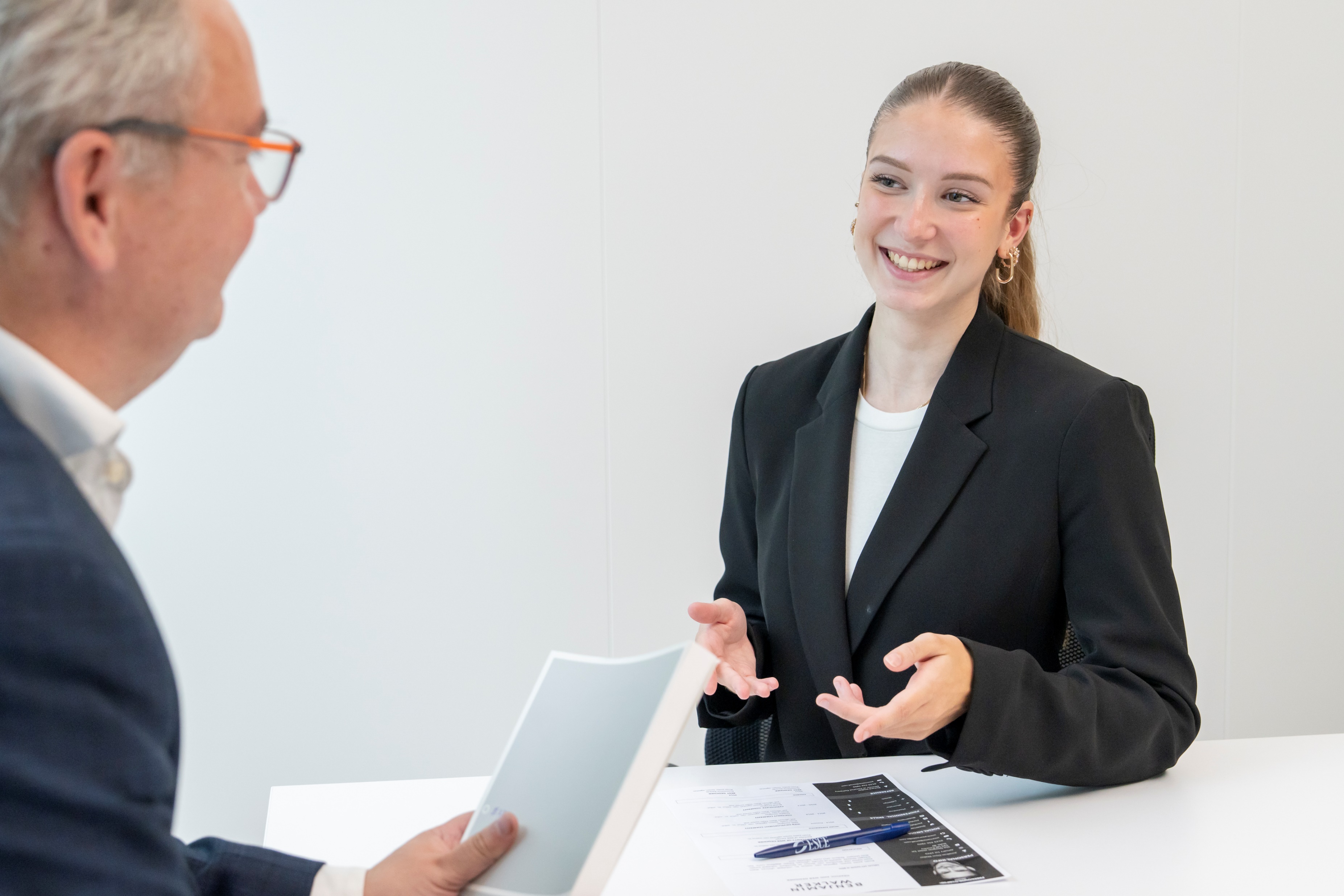 L’EPREUVE ORALE
L’EPREUVE ORALE
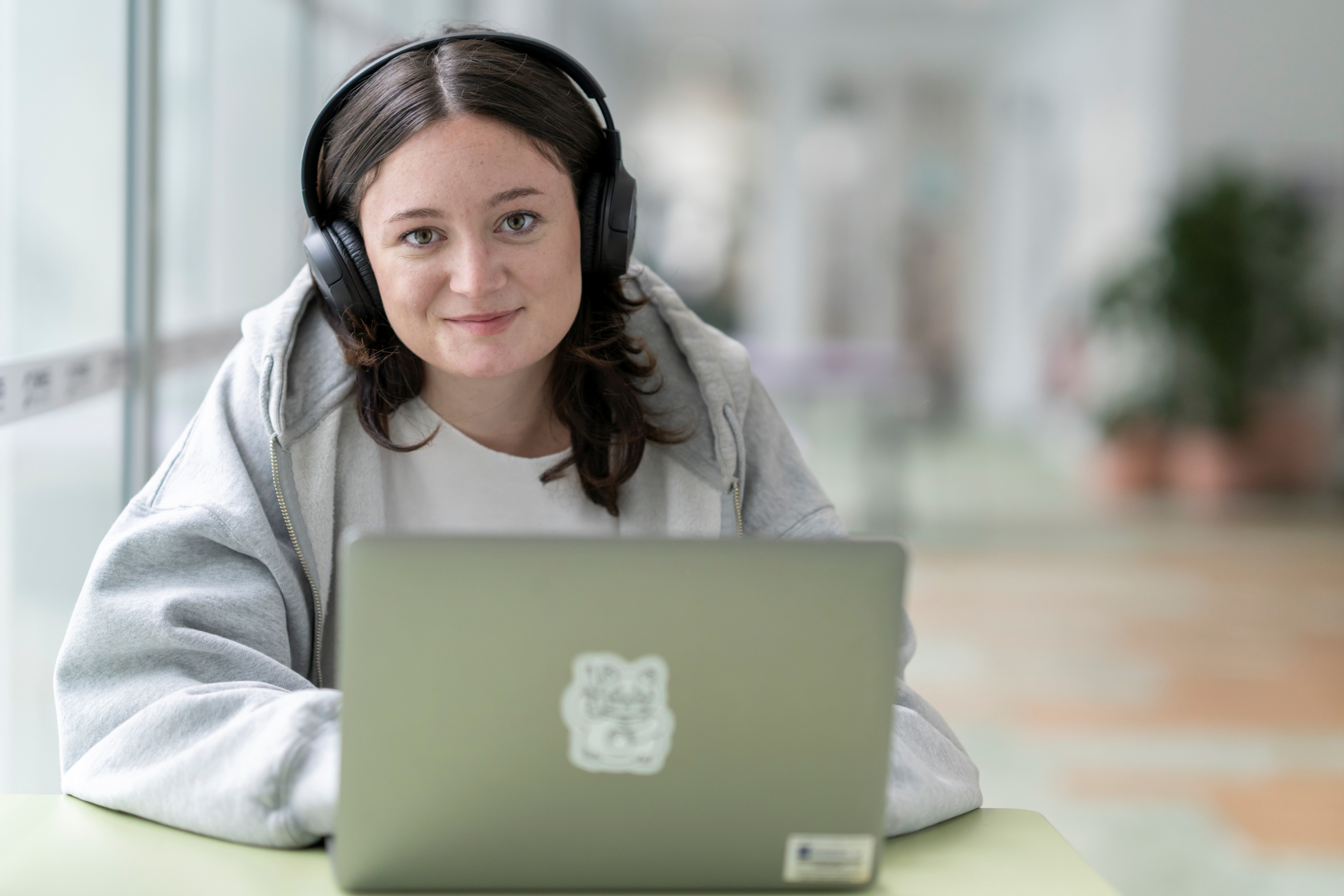 OBJECTIFS : sélectionner 
et faire apprécier l’ESCE
Nous recherchons des candidats : 


Ouverts, connectés aux autres 
Ayant une expérience de l’interculturel : voyages, expatriation, échanges scolaires ou l’envie de vivre à l’international
Curieux des problématiques actuelles (sociétales, économiques, etc.),
Avec un goût pour l’engagement et le concret
Motivés par l’ESCE



OBJECTIF : donner envie aux meilleurs de rejoindre l’ESCE 

Des échanges, de l’écoute, de la bienveillance 

Ils n’ont que 17 ou 18 ans et sont pour beaucoup sous stress …
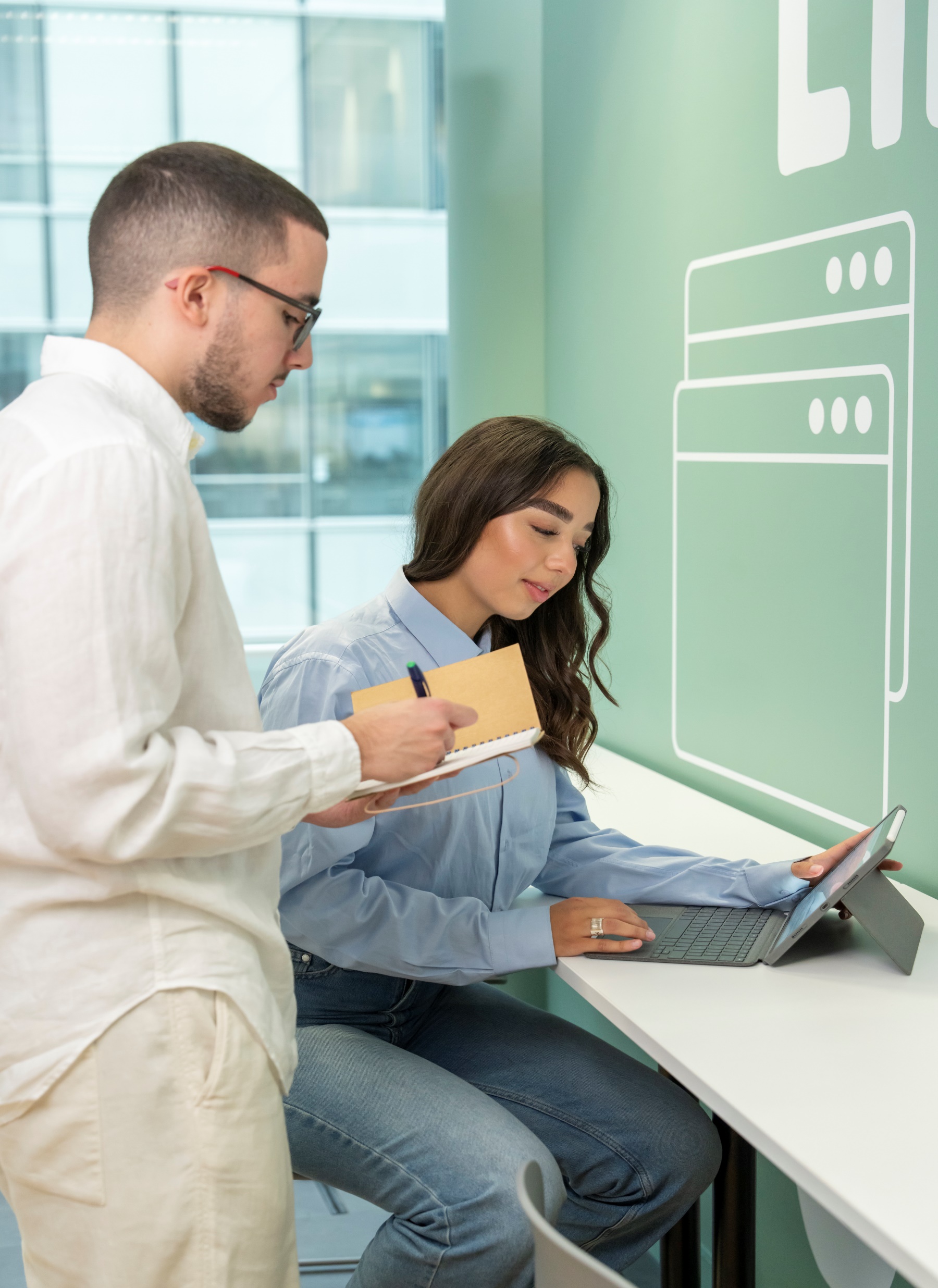 DEROULEMENT DES ENTRETIENS
POUR LE CANDIDAT – AVANT L’ORAL


Temps de préparation avant l’entretien pour :

Remplir un dossier personnel

Préparer un mini exposé sur un sujet d’actualité internationale DE SON CHOIX (le candidat est prévenu en amont donc il peut faire ses recherches chez lui également)
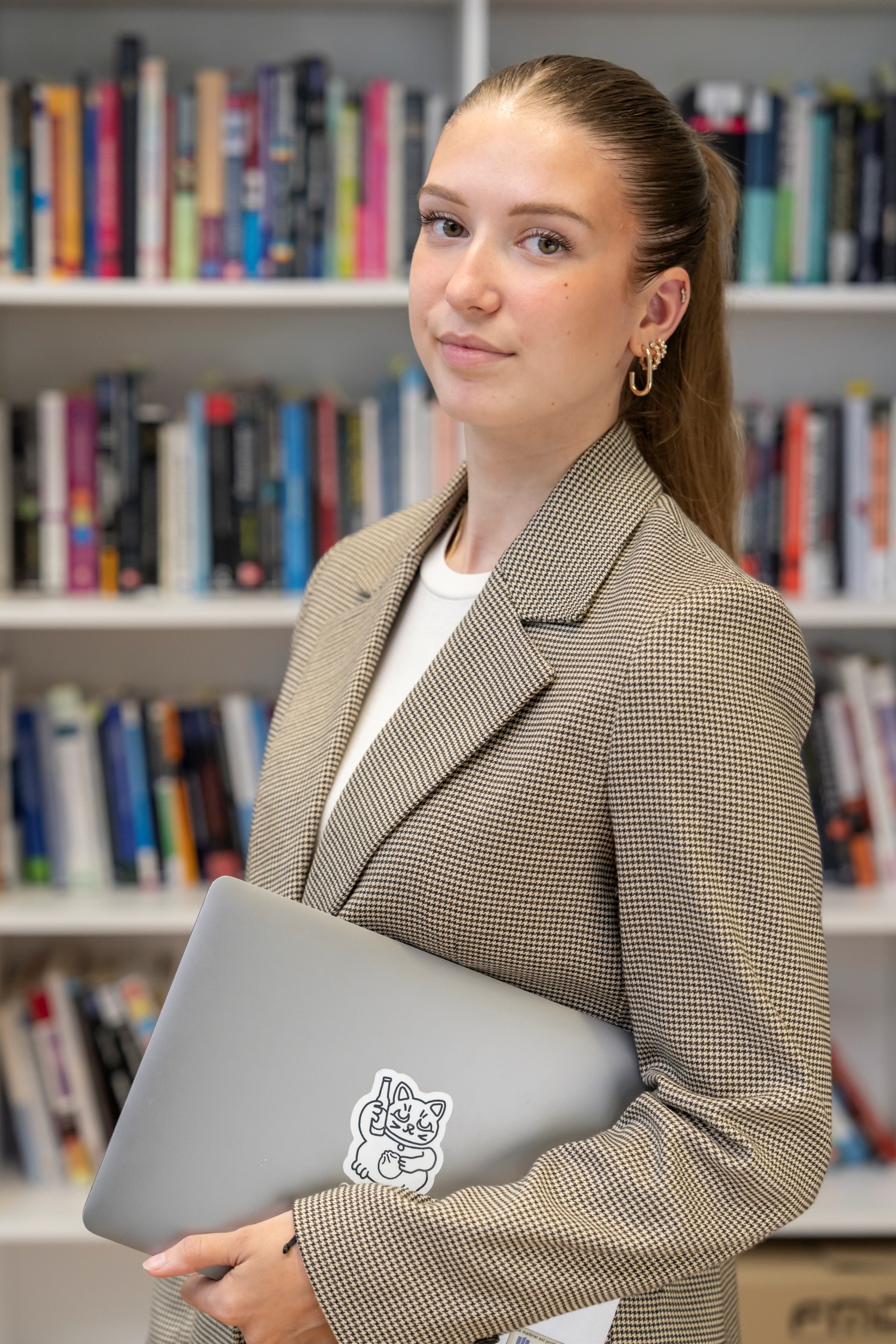 15 minutes d’entretien
ACCUEIL DU CANDIDAT ET RECUPERATION DU DOSSIER PERSONNEL

ECHANGES 
Personnalité,
Projet professionnel, 
Motivation pour l’ESCE et l’international 

 Cela vous permet de mettre en avant les atouts de l’école par rapport au projet du candidat

SUJET D’ACTUALITE INTERNATIONALE (maximum 4/5 minutes)
Ecouter le candidat sur son sujet et échanger avec lui

Penser à récupérer les brouillons & le dossier personnel avant le départ du candidat
5 minutes pour la notation UNE FOIS LE CANDIDAT SORTI

La notation se fait sur le portail, directement sur l'écran de la salle.
La notation
1/ ENTRER VOS IDENTIFIANTS
Vous les trouvez sur l’enveloppe jury
3/ REMPLIR LA GRILLE D’EVALUATION
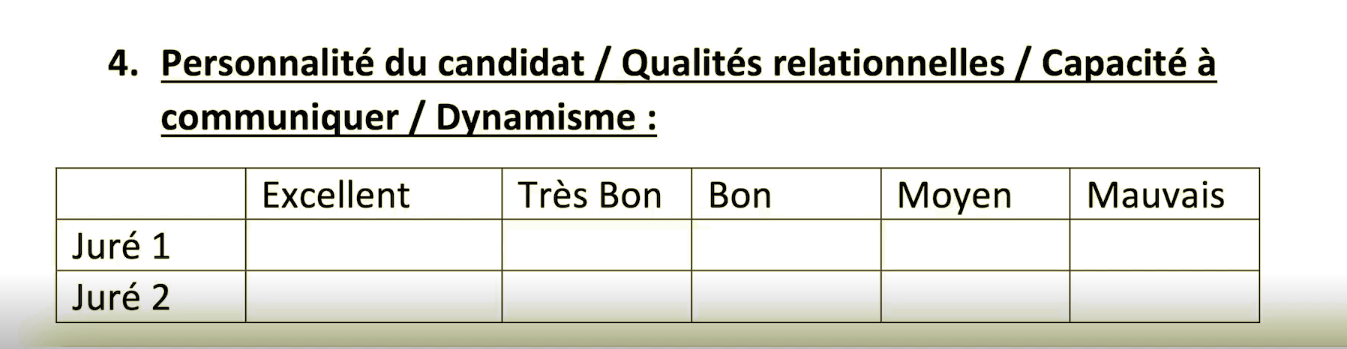 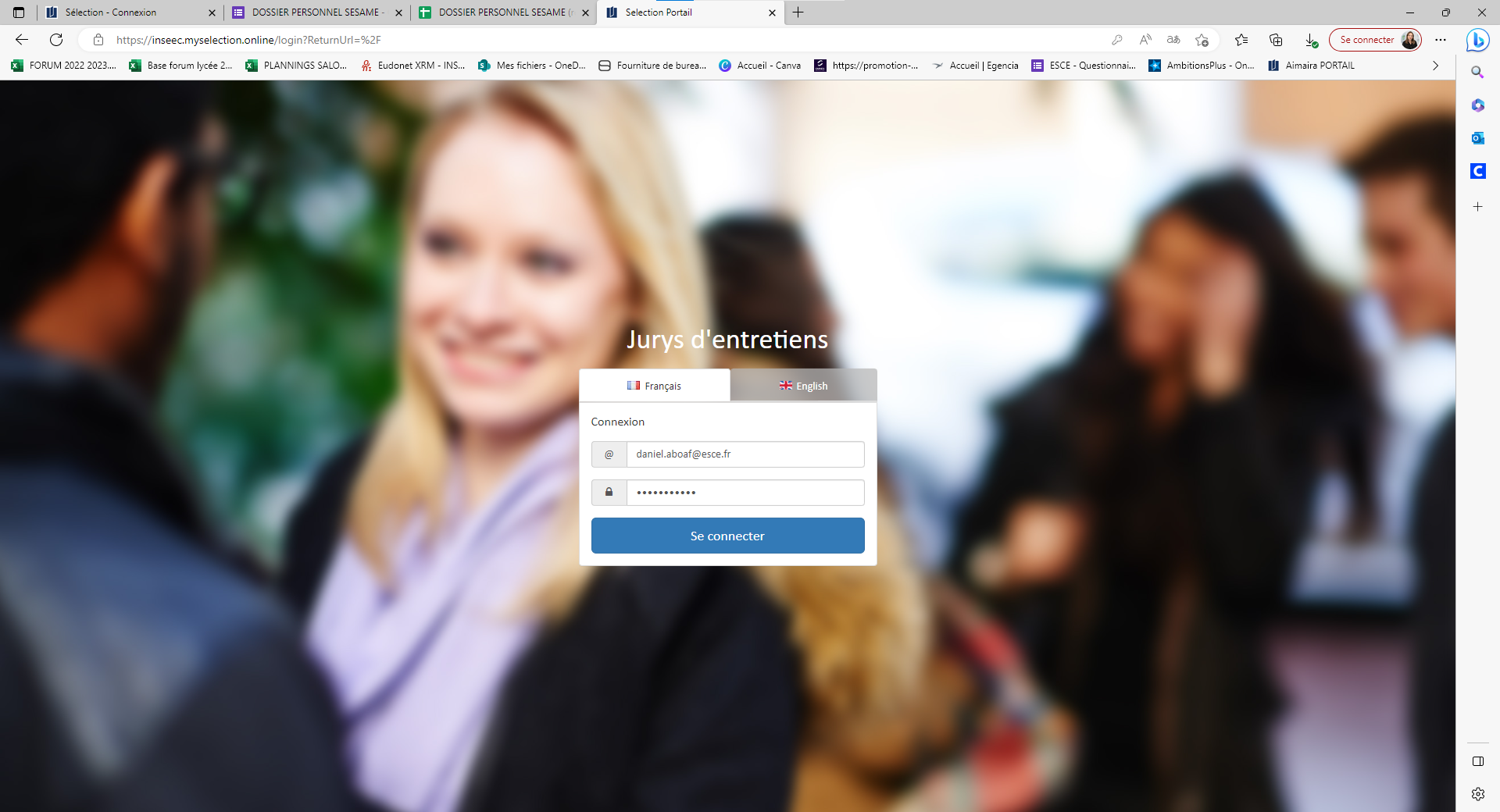 4/ ITEM CORDEES DE LA REUSSITE

= Dispositif d’aide pour les lycéens moins favorisés pour aider à accéder à l’enseignement supérieur
2/ CHOISIR LE CANDIDAT 
(Bien vérifier que le nom correspond bien, il peut y avoir un changement dans l’ordre des candidats, ou des absents)
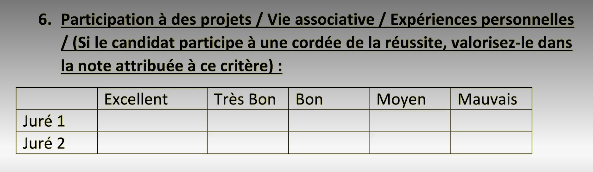 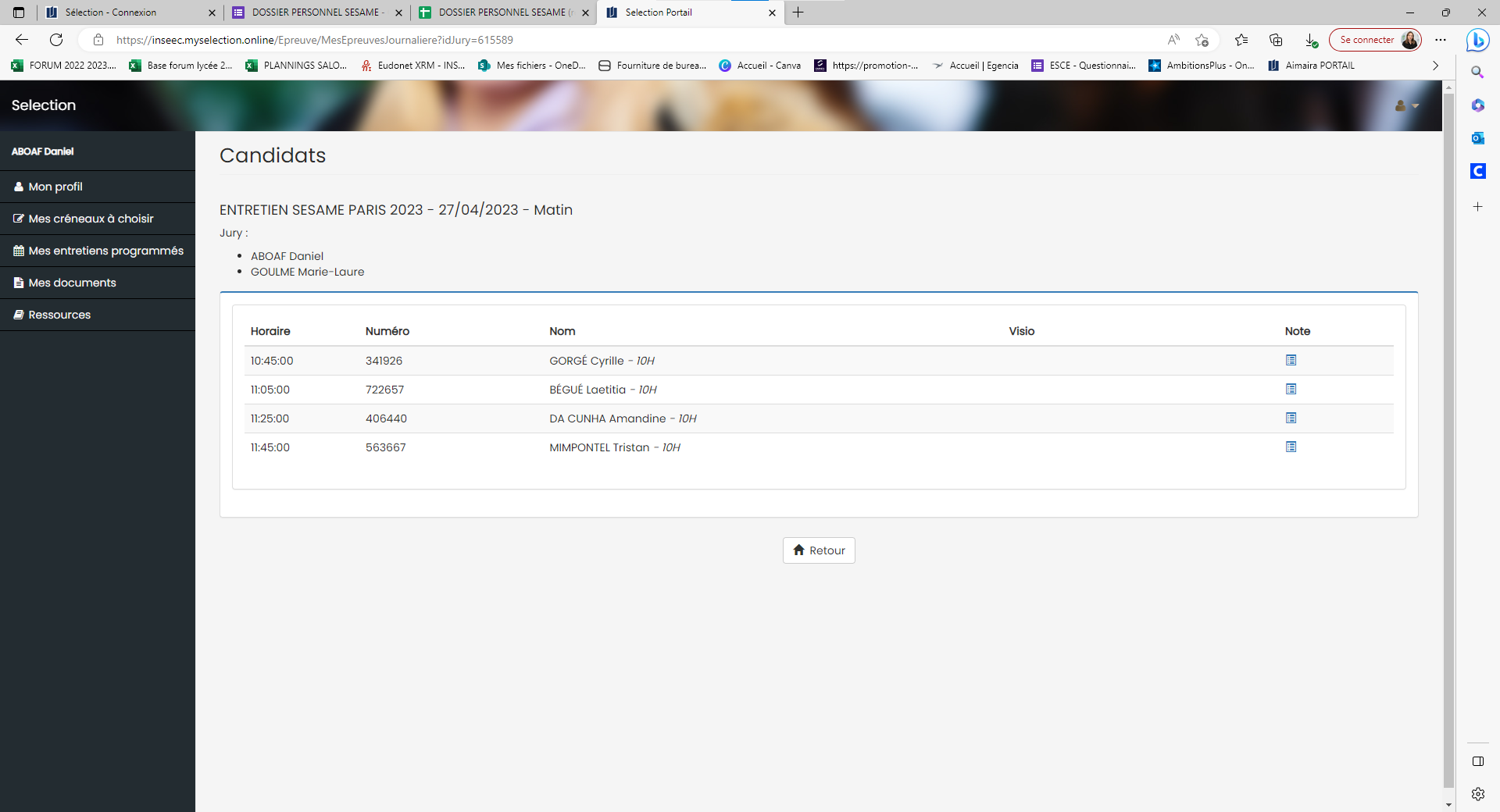 5/ VALIDER LA GRILLE D’EVALUATION et passer au candidat suivant
Pour finir …
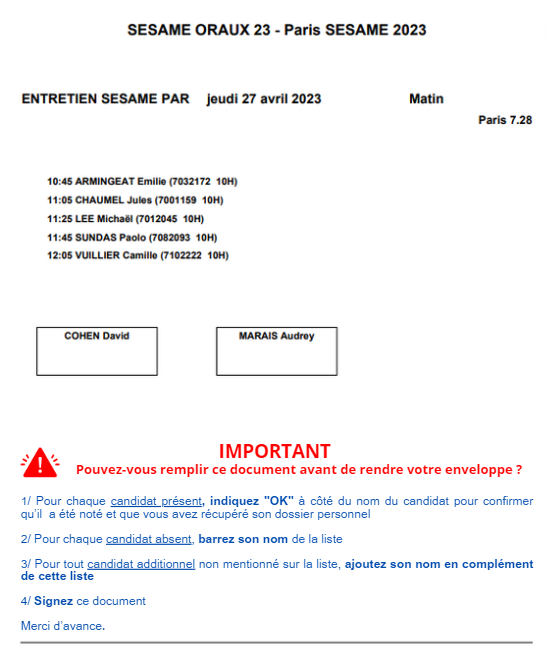 Pour information : 

Il est possible de modifier après coup la note d’un candidat de début de journée si vous le souhaitez

En fin de demi-journée, finalisez votre demi-journée (s’il y a eu un absent, vous ne pourrez pas le faire, nous le ferons ensuite)

Dernière étape - vous devez remplir la feuille qui se trouve derrière l'enveloppe, en indiquant si le candidat a été présent / absent ou si un candidat à été ajouté.






PENSEZ A RENDRE L’ENVELOPPE 
& tous les dossiers personnels ! 
-
Bureau des admissions (8.12) – Hall SUD